Update on production status and plans
Antonello Di Mauro
CERN, 14/05/2020
1
FPC status
F205, F206, G201, G204, G205, G206: available but kept as spare due to irregularities on pull test results, investigation to be completed

E205, E206, H205, I201, I202, I203, I205, I205, I206: available (covering 3 weeks) 

Other 18 FPCs (J2, K2, L2) in last steps of processing, available in 1 to 4 weeks

After issue on batch 4, Al coating was performed with positive outcome (R2 = 9.5 mΩ)
2
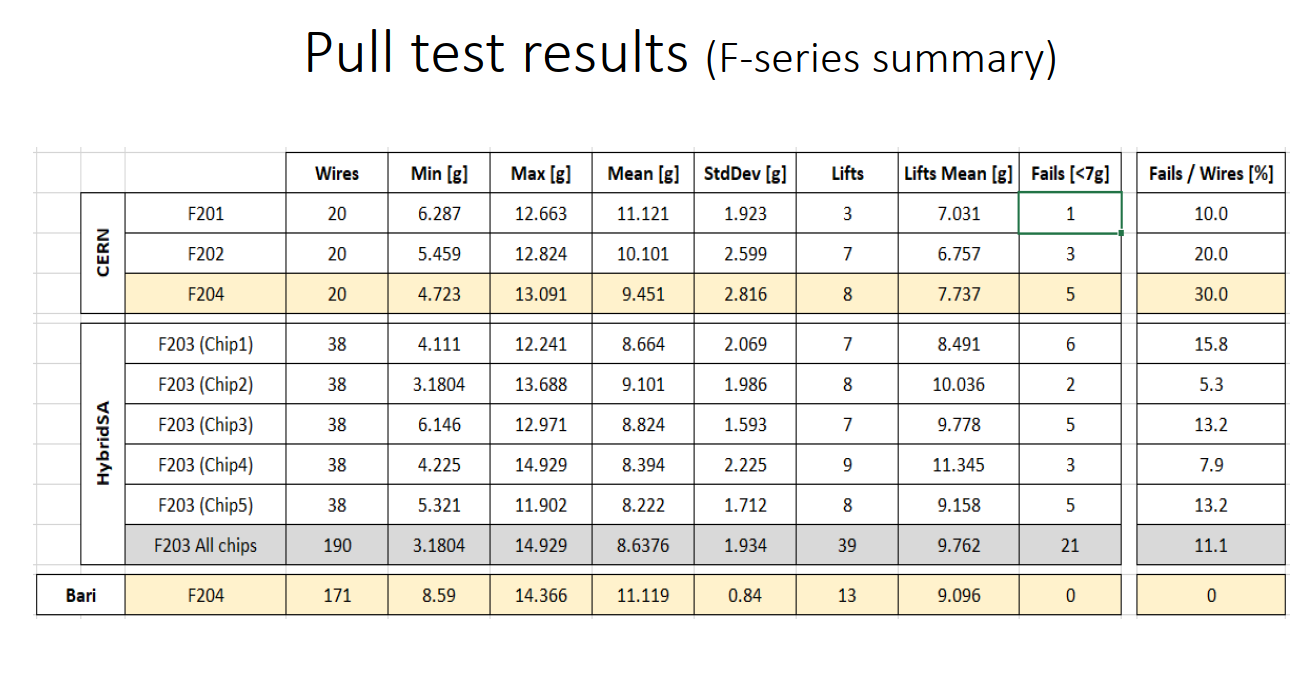 M. Poblocki
HIC discarded if min. force < 5 g
3
STAVE status





3 STAVEs ready for shipment

2 STAVEs ready for final tests

12 HICs are ready to be glued on STAVEs

3 HICs have to be bonded

Potentially 20/84 done
R. Nath Patra
4
Plans
DSF not accessible yet, clean room guidelines have been distributed by HSE unit, implementation might take 1-2 weeks. Probable restart date: June 2 (June 1 is bank holiday)
29 wk until the end of 2020, 64 modules to be produced with 80% yield -> 80 modules , i.e. 2.75 / wk , completion by  Jan/Feb 2021 seems at reach
5